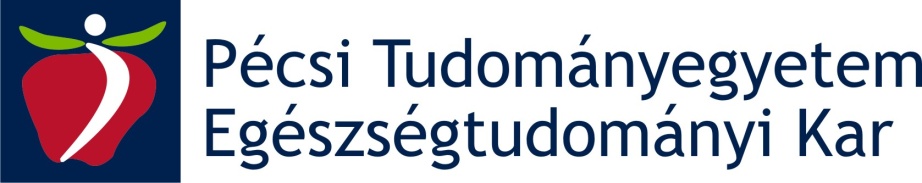 Pécsi Tudományegyetem
Egészségtudományi Kar
Egészségtudományi Szakkollégium
Egészségtudományi Szakkollégium Tehetség Program 2018/2019-es tanévben
Hogyan váljunk egyéni vállalkozóvá, hogyan alapítsunk céget?Előadó: Karamánné dr. Pakai AnnamáriaHaklits AndrásDr. Varga Zoltán2018.11.22 - 23.Helyszín: PTE ETK Szombathelyi Képzési Központ, 9700 Szombathely, Jókai u. 14.
A RENDEZVÉNYT AZ EMBERI ERŐFORRÁSOK MINISZTÉRIUMA NEMZETI TEHETSÉG PROGRAMJA TÁMOGATTA (NTP-SZKOLL-18-0031).
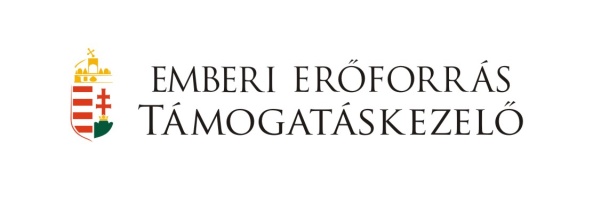 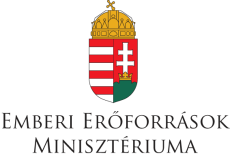 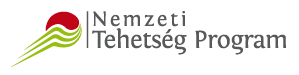 Emberi erőforrás gazdálkodás
Ahogy egy vállalkozás növekszik, sikeresség és a versenyképesség javítása érdekében a vállalkozásoknak elemi érdekük hogy az új vagy megüresedett pozíciókra a legrátermettebb személyeket találják meg.
Egy vállalkozás irányításának fontos feladata a foglalkoztatottak létszámának és feladatköreinek pontos meghatározása, és ennek tudatéban a megfelelő munkaerő megszerzése.
Egy sikeres vállalkozás egyik feltétele hogy a munkáltató (állást kínáló) és munkavállaló (állást betöltő) céljai találkozzanak.
Munkáltatói célok
hatékony, stabil vállalati működés
piaci elismertség
új lehetőségek
fejlődőképesség és kedvező imázs
költséghatékonyság
profit
Munkavállalói célok
lehető legmagasabb jövedelem elérése
saját képességek hasznosítása
fejlődési, előmeneteli lehetőség
stabilitás, munkahelyi biztonság, egészséges munkakörülmény
Munkaerő felvételének lépései (vállalkozásonként eltérő, sok esetben szabályzat alapján történik)
A feladatkör meghatározása
milyen feladatokat kell elvégeznie a dolgozónak, illetve
milyen feltételek között folyik a munkavégzés. 

A meghirdetendő munkakör részletes jellemzése: - munkakör azonosítása - munkakör összefoglalása - munkakör kapcsolati helyzetét - felelősségek és kötelezettségek - hatáskör - teljesítménynormát - munkaköri specifikációk
Munkaerő felvételének lépései (vállalkozásonként eltérő, sok esetben szabályzat alapján történik)
Toborzás előkészítése
munkakör-specifikációk meghatározása
kívánatos alkalmazotti személyiségi jellemzők meghatározása
szükséges végzettség, adottságok, tapasztalatok, készségek, engedélyek,
költségvetés meghatározása (bérezés)
felvételi ütemterv kialakítása
kiválasztási rendszer folyamatainak előkészítése
Munkaerő pótlása, beszerzése történhet:
Külső forrásból
Belső forrásból
Belső forrásból történő pótlás:
átszervezés
már meglévő munkaerő fejlesztése, továbbképzése
munkakörök összevonásával
Külső forrásból történő pótlás:
Média-hirdetés (újság, tv, rádió) útján
Online felületek
Munkaügyi kirendeltség
Munkaerő közvetítő
Oktatási intézmények
Fejvadász cégek
szerződéssel történik a célok elérése
állásbörzék, nyílt napok, ösztöndíjas rendszer
Munkaerő kölcsönzés
Más cégek felvásárlásával
Munkaerő közvetítő cégek
Előnyei:
Nagy tapasztalat a munkaerő felvétel területén
Rugalmasabb és gyors ügyintézés, személyre szabott megoldások. 
Saját adatbázis
Előinterjúk
Munkaügyi központ
Munkaügyi támogatások igénybevétele (költségek ellentételezésére kapott vissza nem térítendő támogatás)
Szociális hozzájárulási adó fizetési kedvezmények
55 év felett, 
gyes, 
gyed
pályakezdők
Nyugdíjasok alkalmazása
Munkáltató: szociális hozzájárulási kedvezmény (2018-ban)
Munkaerőpiaci járulék és egészségbiztosítási járulék (természetbeli) kedvezmény
Munkaerő-kölcsönzés
munkaerő-kiesés pótlása (betegség, szabadság vagy egyéb okok)
létszámstop (felvételi korlátozás ellenére szükség van plusz munkaerőre) 
időszakos, projekt jellegű vagy felhalmozott  munkák miatt fellépő létszámprobléma megoldásakor  
Előnyei:• költségként lehet leírni • gyors, rugalmas • adminisztratív és befizetési kötelezettség a kölcsönző céget terheli
Fejvadász cégek
közép és felsőszintű vezetők (sportban az edzők) illetve rendkívül nehezen betölthető, különleges képességeket igénylő munkakörök hirdetés nélküli, személyes megkeresésen alapuló elcsábításos felkutatása
Hátrány: nagyon magas a sikerdíj
Egy jó álláshirdetés követelményei
1. A hirdetés legyen:
érthető, 
csábító
figyelemfelkeltő
Egy jó álláshirdetés követelményei
2. A hirdetés részletei
Egy álláshirdetés a következő részekből áll: 
Információk a cégről, 
Pozíció neve, 
Munkakör leírása, 
Határozott vagy határozatlan időre szól,
Elvárások, 
Amit nyújtunk és Jelentkezés
További információ.
Egy jó álláshirdetés követelményei
3. Vonzó pozíció
A meghirdetett pozíció megnevezése legyen vonzó és figyelemfelkeltő.
Egy jó álláshirdetés követelményei
4. Konkurencia hirdetései
Mielőtt megfogalmazzuk saját álláshirdetésünket, érdemes megnézni, hogy a konkurens cégek vagy a hasonló pozíciót meghirdető vállalkozások mit kínálnak, és mivel próbálják elcsábítani az álláskeresőket. Az álláskeresők megnyeréséhez már az álláshirdetés megfogalmazásakor harcolni kell.
Egy jó álláshirdetés követelményei
5. Beérkezett hirdetésre adott válasz
Az álláskeresők gyakran panaszkodnak, hogy az állás meghirdetőjétől nem érkezik válasz a jelentkezésre. Ennek gyakori oka az időhiány, vagy egyszerűen a feledékenység és hanyagság. E-maileknél érdemes automatikus választ használatával a beérkező pályázatok első visszajelzésére, máris pozitív lesz a pályázók hozzáállása a céghez és a munkalehetőséghez.
Egy jó álláshirdetés követelményei
6. Többszöri megjelenítés, újra-fogalmazás
A meghirdetett pozíció újra-fogalmazása, átnevezése és többszöri újra-hirdetése, bővítheti az állásra jelentkezők számát. Ez különösen akkor hatásos, ha összetett munkakörökről van szó.
Egy jó álláshirdetés követelményei
7. Jövedelemmel kapcsolatos információk
Ha lehetőség van rá (vannak kivételek), adjunk mindig korrekt tájékoztatást a jövedelemre és az egyéb juttatásokra vonatkozóan, még abban az esetben is, ha ettől a pozíció kevésbé vonzó. Ne hazudjunk, sok esetben "versenyképes" ajánlat szerepel, még akkor is, ha nem az.
Kiválasztás lépései
1. Szakmai és személyes alkalmasság vizsgálata
beérkező pályázatok értékelése
Tesztelés 
Interjú
2. Vezetői döntés
3. Megállapodás
Az interjúk célja
A jelentkező:
Rendelkezik-e szükséges képességekkel, 
Motivált lenne-e hosszú ideig, 
Beleillik-e a vállalati képbe
Felvételi interjúk fajtái
Bizottság előtti interjú 
Bizottság hallgatja meg a jelöltet, faggatja képességeiről, illetve munkahelyi tapasztalatairól. A közös döntéshozatalnak köszönhetően kizárható a szimpátia vagy az ellenszenv okozta torzító hatás ezáltal objektívdöntés születik
Felvételi interjúk fajtái
Stressz interjú
A stressz interjú során a jelölt stressztűrő képességét tesztelik váratlan szituációkra való reagálást. A cél az egyéni helyzetkezelés, problémamegoldás értékelésén van.  (stewardes)
Felvételi interjúk fajtái
Kiscsoportos interjú
Kiscsoportos interjún olyan munkatársakat is részt vesznek a kiválasztásba, akik közvetlenül nincsenek hatással a döntésre, de véleményükkel hozzájárulnak a kiválasztás sikeréhez.  
A jelölt végigjárja a leendő munkavégzésének helyszínét, hogy megismerhesse a munkahelyet, a mindennapi feladatokat és bebizonyíthassa rátermettségét azok számára is akikkel a jövőben munkakapcsolatban állhat . 
Ezt követően minden interjúztató munkatárs beszámol tapasztalatairól
Felvételi interjúk fajtái
Interjúsorozat
Egymás után történik a pályázó különböző vállalati szakemberekkel történő megismertetése. Minden interjút egy személy vezet, akinek mindössze egy készséget (szakmai tudást, konfliktuskezelő képességet) kell alaposan megvizsgálnia. Az interjúsorozat akkor sikeres, ha az egymást követő interjúk újabb képességekre világítanak rá, egy minden szempontból teljes képet adva a pályázóról.
Felvételi interjúk fajtái
Csoportos interjú
Ez a módszer a versenyhelyzet elvére épül, hiszen a pályázókból egy munkacsoportot alakítanak ki, hogy megvizsgálhassák, miként reagálnak az új, ugyanakkor éles helyzetekre. Így kiderül, ki mer a csoport élére állni, ki az, aki remek támogató munkaerő, és ki az, aki a kihívások láttán inkább csendben a háttérbe húzódik.
Felvételi interjúk fajtái
Szituációs interjú
Az adott munkakör leggyakrabban előforduló szituációit modellezi. Célja hogy a jelöltet a munkahelyen előforduló kihívások elé állítsa. Ezzel a módszerrel a problémamegoldó képességet, a reakcióidőt illetve a kiváltott indulatokat lehet tesztelni.
Felvételi interjúk fajtái
Szakmai interjú
Olyan munkakörökre jellemző, azonnal felhasználható tudás kiderítésén van a hangsúly, így komoly szakmai felkészültséget kíván, mivel minden szempontból a lehető legjobb pályázó kiválasztása történjen meg.
Felvételi interjúk fajtái
Kritérium szerinti interjú
A munka elvégzéséhez elengedhetetlenül szükséges képességeket vizsgáljuk, kizárólag arra keressük a választ, a jelölt el tudja-e végezni a rá szabott feladatokat, képes-e egymaga megbirkózni a különböző problématípusokkal.
Felvételi interjúk fajtái
Viselkedés alapú interjú
E módszer azon az elven, jobban mondva pszichológiai tényen alapul, hogy a múltbeli viselkedés meghatározza a jövőbeli cselekvést. 
Nem kétséges hogy az ember személyiségén, magatartásán folyamatosan váltatni tud, de a megszokási miatt a berögzült magatartásformák többnyire megismétlődnek.
Egy jó munkaerő hosszútávú megtartása
Motiválás
Megbecsülés 
 Munkakörülmények
Új munkaerő beilleszkedése, a vállalkozás „saját”-ként kezelése
Továbbképzések, iskolák a munkavállalók számára
Karrier lehetőség